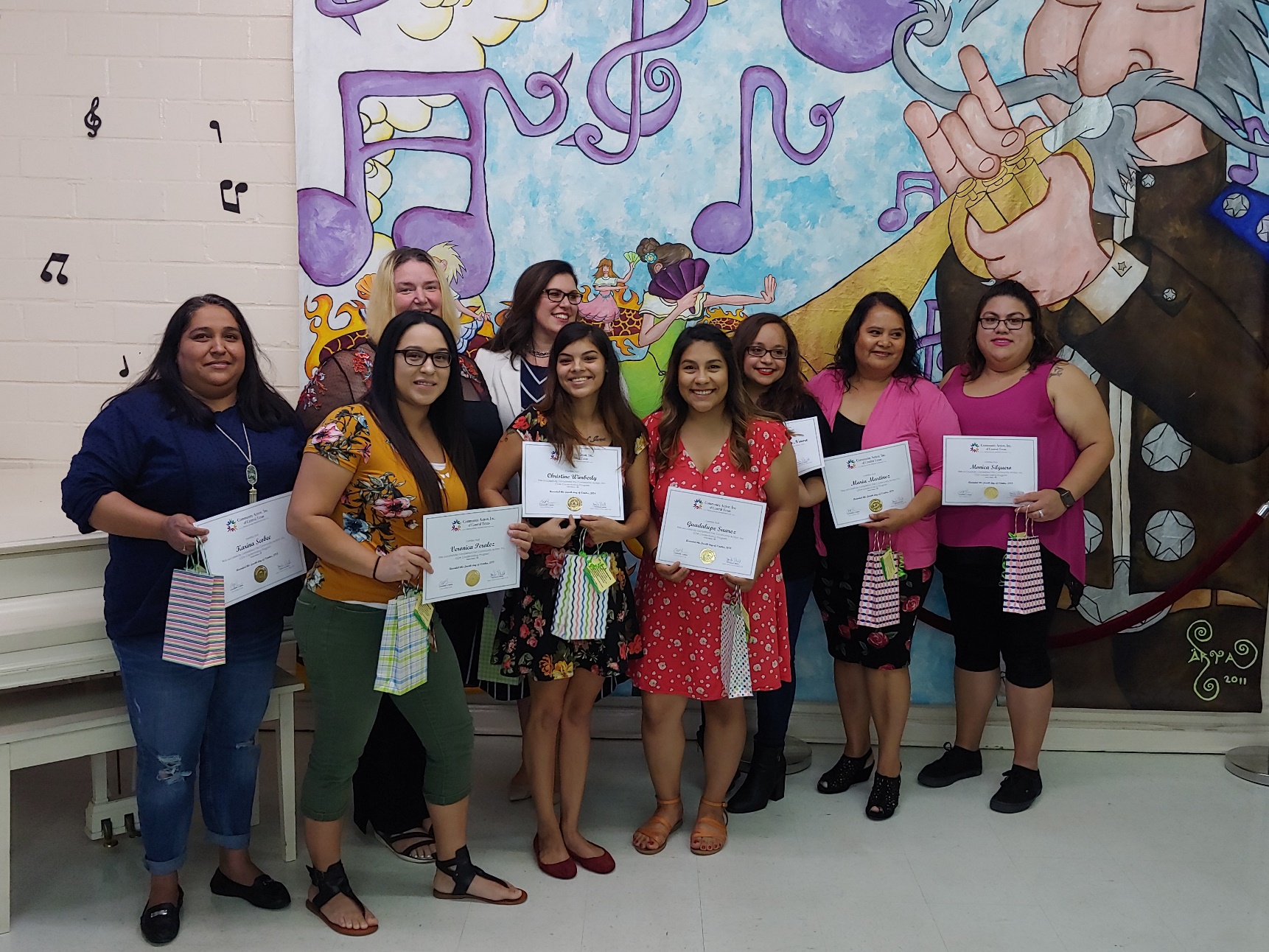 Tracking Participants Post Exit
Post Exit Tracking
Presented by Doug Mudd
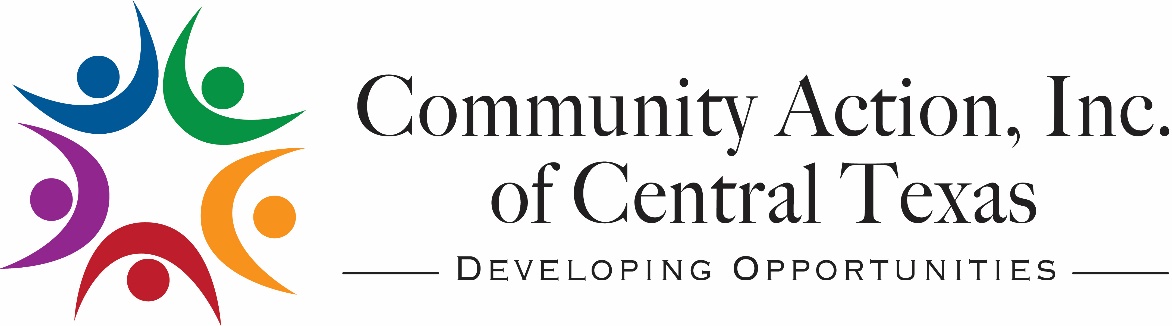 1
Tracking Model: What Are We Tracking?
We track the following info depending on type of student:

IET/HSE student: Credentials, HSEs, post-tests, skills progression, employment status, college enrollment 

Entrepreneurial students: Expanded or opened business

Other students: employment, type of job, post-tests, reason students exited
2
Identifying Exiters: Who Is Being Tracked?
Tracked Students are categorized in the following ways:
 Pre-Poppers (Students  with less than 12 hours)
Non-post-tested Pre-Exiters (Students with 12 or more hours who have been absent from class for 20-80 days without a post-test)
Non-post-tested Exiters (Students with12 + who exited from class 90 + days)
IET students
Tracking Model: How Are We Tracking?
We track students using TEAMS and other methods depending on type of student.
TEAMS Tracking

Non-post-tested Pre-Exiters:  PoP Report, Participant Roster Report, Participant Address List

IET students:  Table IV, PoP Report, Participant Address List

Non-post-tested Exiters :  PoP Report, Participant Roster Report, Participant Address List

Post-tested Exiters:  Participant Roster Report, PoP report, Participant Address List
4
TEAMS REPORTS
Participant Reports:
Participant  Address List (can be customized by site and class)
Participant  Roster (can be customized  by  site and class, as well as student outcomes)
Periods of Participation  (can be customized by site and class) 


       TABLE IV (can be customized by fund code , site and class)
Sub reports from the TABLE IV give you individual student names and classes
5
Tracking Model: How Are We Tracking?
Other methods of tracking include:

Phone calls from teacher, coordinator, career counselor, intern
Checking databases for credentials- (ex. Health & Human Services)
Training Providers (for IET students for employment & credentials)
Alumni activities: Christmas parties, end of term celebrations , potlucks (for postsecondary students)
What’s App  
All the data goes into shared Google Sheets provided to coordinators, career counselors, interns, and instructional assistants.
6
Online Resources for Credential Validation
CNA registry:
https://i7lp.integral7.com/durango/do/pr/prSearch?ownername=txna&usertype=admin
 
Phlebotomy registry:
https://certportal.nhanow.com/certification_verification/
 
Medication Aide registry & CNA registry:
https://emr.dads.state.tx.us/DadsEMRWeb/emrRegistrySearch.jsp
 
EPA 608:
http://608search.vgitraining.com/epasearch.php?limit=20
 
NCCER registry (need NCCER ID# to search):
https://registry.nccer.org/OnlineVerification/VerifyCardNumber
 
Texas Department of Licensing and Regulations:
https://www.tdlr.texas.gov/LicenseSearch/
7
IET  Tracking Spreadsheet
Name 
Class Hours
 Progress Test 
Skills Progression
Credential
Drop Date
Fund Code 
Employed 
Obtained /Expanded Business
Wages
8
Performance: Who is Responsible for Tracking?
Person  responsible for tracking students varies depending on type of student

IET students- Career Counselors with help from interns, site coordinators, training providers
Basic Services students- site coordinators, interns, Americorps volunteers


Program  Manager  and her team is responsible for tracking and entering into TEAMS  database .
9
Challenges
There is no one  TEAMS report  available to track all student  information. 

Difficult to stay on top of post-exit students because new students  exit every month. 
(We are developing a system to contact students once a quarter prioritizing IET /HSE students.)


Students’ contact info changes  or they don’t answer when calling.
(We are making sure we tell students at orientation that we will be contacting them about documenting their success)


It’s awkward asking students  who have exited to come back for a post-test  and then not allowing them to return to class
10
Best Practices
Use multiple  modes of communication to track  students: email, texting, phone calls, etc.

When calling, it’s most effective using  someone familiar  to students  such as their teacher, coordinator or counselor

Will have greater likelihood of success in obtaining employment and credential info shortly after course completion 

When possible, it’s best to track credentials  through database yourself

Or get Training Providers to do your IET student tracking for you.
11
Tracking Participants Post Exit
Region 5 Education Service Center Adult Education and Literacy
Brenda Schofield, Director
Sherrie Thomas, Co-Director
12
New Vision for Post-Exit Follow-up
Program needed to find ways to improve performance in post-exit  follow-up

Our experience with our Jobs for America’s Graduates supplemental AEL program has given us insight into how we can develop new procedures for  tracking and collecting follow-up information on our AEL participants who are exiting the program.

We are working within reporting requirements for WIOA and discovering best practices.
13
JAG: A Supplemental Funded AEL Program
JAG: Jobs for America’s Graduates is set up as a High School Equivalency Academy

Currently:  Adult Ed JAG Career Academy

Future Expansion:   
AEL JAG Allied Health Career Academy
AEL JAG Construction Career Academy, etc. 

50% funding from employer partnership with Entergy Texas 

50% matching funding under TWC’s TIP Texas Industry Partnership (procured by SETX Workforce Solutions for Board partnership with Region 5 ESC Adult Ed)
14
JAG: A Supplemental Funded AEL Program
Follow-up is holistic in its approach

The program employs Career Specialists whose job responsibilities align perfectly with those of  AEL Career Navigators. 

Career Specialists/ Career Navigators provide career guidance, counseling, and case management from the time the student enrolls, through the first 12 months after exiting the program.
15
How  We  Identify  Exited  Students:
POP report from TEAMS
and……

 Workforce Solutions partnership helps us identify 
co-enrolled students who exit the program.

 We leverage resources by working with Workforce Solutions: Co-enroll students in WIOA Youth program to provide supportive services, tuition for training, and funds for Paid Internships at $9.00+ per hour.
5
How  We  Identify  Exited  Students:
We try to match WIOA exit requirements with exit from the active phase of the Adult Ed JAG Career Academy.
 
When a student is co-enrolled in WIOA and exits WIOA,  follow-up begins upon exit from WIOA.
17
Identifying and Tracking Exiters:
We utilize the POP report at least bi-weekly to:
identify and track disengaged students prior to exit
identify students who have exited the program

As we identify and discover best practices for our program, we will categorize exiters:
Exited students who completed their goals 
Exited students who are disengaged and did not persist
18
Tracking Model
We work with our partner, Workforce Solutions SETX caseworkers to track post-exit WIOA Youth and other co-enrolled students.


We connect with our partner, Workforce Solutions SETX to track post-exit students who have obtained employment.


We connect with our training providers/ college partners to help identify exiters who have achieved a credential.
19
Tracking Model:
The follow-up phase is individualized.

 JAG students are generally placed in Follow-Up after:
completing all JAG competencies and obtaining a HSE
earning a credential, enlisting in the military
enrolling in college (if not attending IET or AEL),
not attending class, moving out of the area/ state, and/ or being incarcerated etc...
20
Tracking Model:
Career Specialists/ Career Navigators keep in touch with students during 12 month Follow-up after exit.

We will hire an additional Career Navigator to provide AEL student follow-up.

When possible, follow-up is best done by the staff who has a relationship with the participant.

Preferred method of contact is face-to-face; contacts are also made via phone, text, email, social media, and alternative contacts listed on data form.
21
Tracking/ Keeping in Touch with Alumni/ Exiters
1.  Remind  

 Most exiting students visit with instructor face-to-face before leaving to let them know why they can no longer attend class. 

Just as we communicated through Remind when they were active students, we continue to stay in touch with brief messages and updates after students exit.  

Students like to stay abreast of new career paths and learning opportunities. Remind provides a very user-friendly way to do so.
22
Tracking/ Keeping in Touch with Alumni/ Exiters
2.  Email 
We keep up-to-date with former students, whose numbers are not accepted by Remind, through email.  

Student exiters sometimes have "how to" questions or need letters of recommendation or references for jobs. Email allows for the transfer of that information. 

Tech Team sets up a listserv for exiting students so we can keep them in-the-loop about various opportunities and events, and send surveys, and other post-exit tracking etc.
23
Tracking/ Keeping in Touch with Alumni/ Exiters
3.  Face-to-Face Visits 
 Exiting students who remain in the area or return to the area occasionally are encouraged to visit our classes when they can.  
4.  Certificate of Participation and Progress/Invitation to Return 
 Upon exit, we like to give or send a certificate of participation and progress along with an open invitation to return to class when conditions are right.
24
Performance: Who is Responsible for Data Entry?
The JAG Career Specialists, AEL Career Navigators and key bilingual instructors are responsible for following up and tracking participants who have exited.


Post-exit data will be entered into TEAMS by the JAG Specialist, Career Navigator, or instructor.
25
Performance: Collecting Documentation for Post-exit Measures:
All Students:   
Each student is contacted individually and follow-up data is entered into JAG MIS, TEAMS, and TWIST as appropriate.

Entrance into Post-secondary Education:   
If students are in college or the military, verification of enrollment or enlistment occurs with registrars and recruiters.
26
Performance: Collecting Documentation for Post-exit Measures:
Entrance into employment: We track employment, wage, title, and hours worked per week for exiters who are employed. 
Students are contacted once each month, usually by a site visit on the job
Employers are contacted at least once each quarter

Credential Verification:  
Most IET students we support must agree to continue in AEL classes until after they obtain a credential.  
Students give instructor a copy of their credential
Staff finds verification of certification through online registries (Example: CNA).
Verify credential attainment through college contacts
27
Challenges:  Our Plans Moving Forward
We continue to discover best practices as we discover what strategies work….and what strategies don’t  work….for our identifying and tracking post-exit students.

Follow-up needs to be part of the agreement between the program and the participant from enrollment forward.

Necessity of follow-up needs to be communicated to the student throughout the student’s participation.
28
Challenges:  Our Plans Moving Forward
Student should inform staff of employment, training, etc. status via text, call or email each week during active participation in the program and post-exit. Ask the student the best method to follow their success. 

Include the student in follow-up planning 

Follow-up plan should include multiple methods so staff can execute individualized follow-ups.
29
Contact Information:
Brenda Schofield: bschofield@esc5.net

Sherrie Thomas: syt@esc5.net
30
QUESTIONS
31